Constant Round Interactive Proofs for Delegating Computations
Ron Rothblum
MIT
Joint work with Omer Reingold and Guy Rothblum
Delegating Computation
Motivation: allow a computationally weak client to outsource its computation to the cloud.
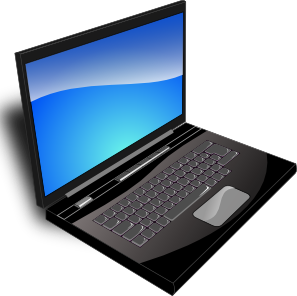 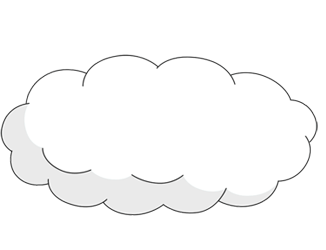 [Speaker Notes: Vast amount of data, huge computations – cannot afford to do these by ourselves. For example Siri]
Delegating Computation
We do not want to blindly trust the cloud.
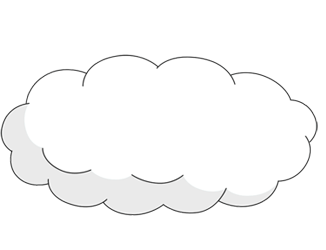 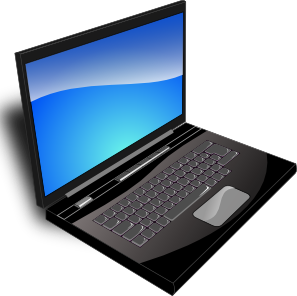 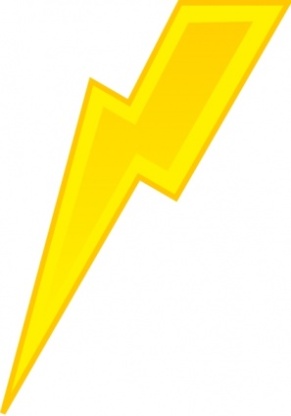 [Speaker Notes: The cloud has no real incentive to give us the right answer (especially if there is an apriori expected answer). Furthermore, it does have an incentive to just give an arbitrary answer or even cleverly cheat.]
Secure Delegation
[Speaker Notes: The cloud has no real incentive to give us the right answer (especially if there is an apriori expected answer). Furthermore, it does have an incentive to just give an arbitrary answer or even cleverly cheat.]
Secure Delegation
[Speaker Notes: The cloud has no real incentive to give us the right answer (especially if there is an apriori expected answer). Furthermore, it does have an incentive to just give an arbitrary answer or even cleverly cheat.]
Verifiable Delegation
Goal: allow the client to verify the correctness of the result.

Challenge: Want both verifying and proving to be very efficient.
Doubly Efficient Interactive Proofs[GKR08]
Goal: allow the client to verify the correctness of the result.

Double efficiency requirement:
The verifier should be super efficient.
The prover should be relatively efficient.

Also want to minimize the interaction.
Proving should not be much harder than computing
Comparison with Classical Interactive Proofs [GMR85]
Doubly Efficient Interactive Proofs
Prior Work
Number of rounds grows with the circuit depth
* Many other results in related models or under strong cryptographic assumptions.
Main Result
Sufficiently small constant
[Speaker Notes: Stress P vs NC]
Tightness
[Speaker Notes: Stress P vs NC]
Tightness
[Speaker Notes: Stress P vs NC]
Tightness
[Speaker Notes: Stress P vs NC]
Main Result (General)
[Speaker Notes: Stress P vs NC]
Comparison with Previous Work
Corollaries
Proof Outline
Proof Outline
Proof Outline
Proof Outline
Proof Outline
Idea 2: choose just a few at random and recurse.

Problem: huge soundness error.
Proof Outline
Amortizing UP Statements
Can tradeoff rounds with other parameters (important for constant-round interactive proofs)
* Hiding some polylog factors
Amortizing UP Statements – First Try
Assume that location of PCP queries does not depend on input
[Speaker Notes: Remind what is PCP!]
Amortizing UP Statements – First Try
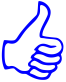 Totally insecure – soundness of PCP is only guaranteed if PCP proof is written in advance.
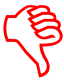 Prover can easily cheat if it is allowed to answer after seeing the queries.
Amortizing UP Statements – Second Try
[Speaker Notes: Remind what is PCP!]
Single Deviations Provers
Intuitively the hardest case
Unrealistic assumption!
Amortizing UP Statements – Third Try
Amortizing UP Statements – Third Try
[Speaker Notes: Remind what is PCP!]
Soundness
Using uniqueness!
Amortizing UP Statements
[Speaker Notes: Remind what is PCP!]
Amortizing UP Statements – Complexity
Better Amortization
Amortizing UP Statements
* Hiding some polylog factors
Amortizing Interactive Proofs
To extend these ideas to the interactive setting need interactive analogs of PCPs and UP.
Probabilistically Checkable Interactive Proofs (PCIP)
From Amortization to Interactive Proofs
Summary
Thanks!